August
2020
Phoebe A. Hearst Elementary
Our Distance Learning Plan
Engagement
Every kid needs a champion | Rita Pierson
2
Daily Live Instruction/Schedules
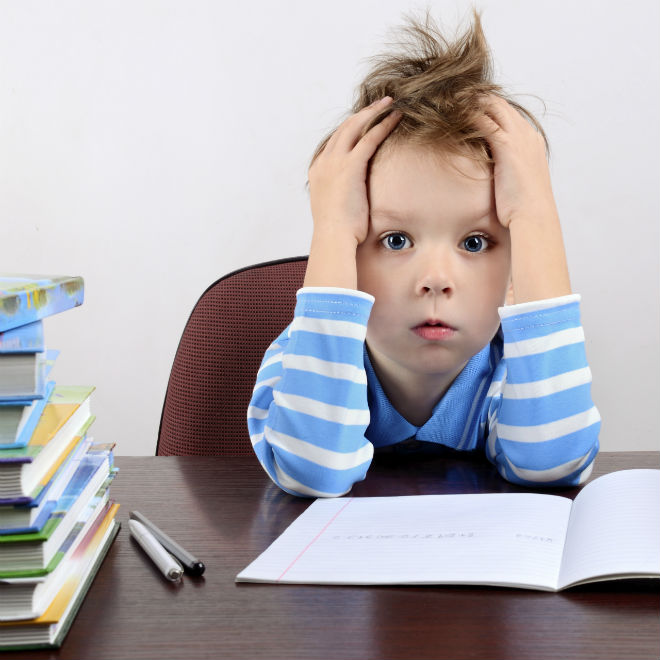 Return to Learn Plan
Daily Live Instruction SB 98
Bulk of Synchronous instruction will be between 8:00-12:00
Focus on Essential Standards ELA & Math
Enrichment – PE (1-6), Tech (1-4) & Art all grades 1:00-2:00
Assessing Student Learning
3
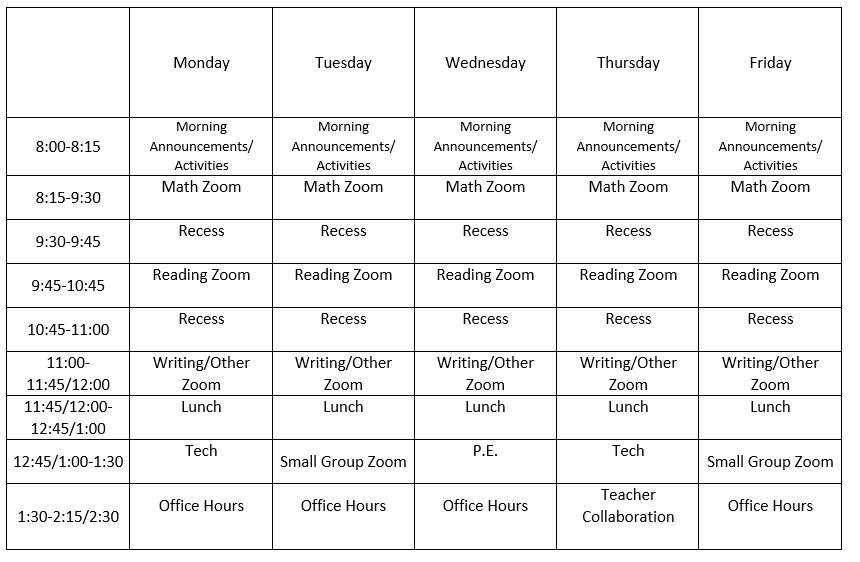 Synchronous vs. Asynchronous
Example of a 3rd grade Daily Schedule: Ms. Dighero
4
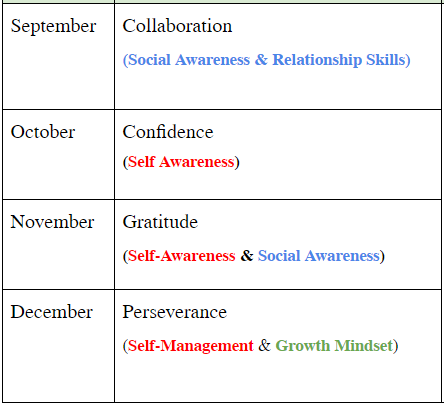 Social Emotional Learning
Monthly Themes
Mini Lessons
Focus on Engagement
Please reach out if you need support with regard to your child’s Social-emotional wellness
5
Dress Code
Please wear clothes. Tops and bottoms
We ask that students not wear PJ’s
Please make sure all pets are securely outside of the video frame and no toy sharing unless directed by your teacher
If you would like to wear uniforms, you are welcome to but it is not required at this time.
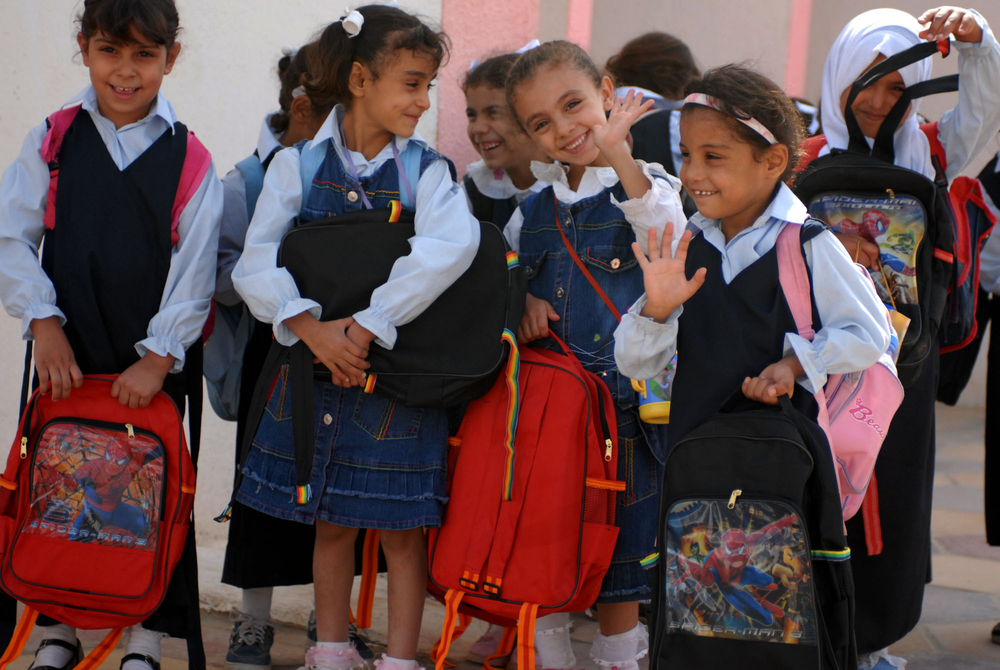 DRESS CODE
6
Attendance

Please call all absences into the office if your child is out for any reason

916-395-4685 press 1 for attendance hotline
Phoebehearst.org 

Grade Level Supply Lists
Teacher Amazon Wish Lists
Front office and Teacher contact information
All my communication goes on there as well
Attendance & Website Info.
7
Contact Principal Pechette
Michelle Pechette
michelle-pechette@scusd.edu
Cell – 916-752-3596
8
Thank You!
Q & A